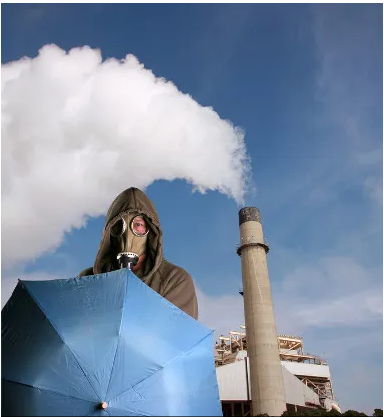 Chuva ácida
A emissão de gases poluentes na atmosfera, como óxidos (CO2 e SO2) tem causado graves problemas ambientais, sendo que um deles é a chuva ácida. 

Esse termo foi usado ao descrever a precipitação ácida que ocorreu sobre a cidade de Manchester no início da Revolução Industrial.
As chuvas comuns já são naturalmente ácidas, pois mesmo em lugares não poluídos, na atmosfera há, por exemplo, o gás carbônico (CO2), que é um óxido ácido que reage com a água da chuva e gera o ácido carbônico, conforme mostrado abaixo:

		CO2(g) + H2O(l)→ H2CO3(aq)

Esse tipo de chuva naturalmente ácida possui pH em torno de 5,6 e não é considerada nociva.
Chama-se de chuva ácida qualquer chuva com pH menor que 5,6. Em lugares populosos em que há grande quantidade de veículos e em centros industriais, são comuns chuvas ácidas com pH igual a 4,5.
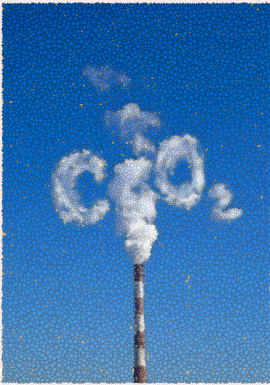 Já se registraram chuvas com pH igual a 2; para se ter ideia de como isso é perigoso, esse é o valor do pH do limão ou do vinagre concentrados.
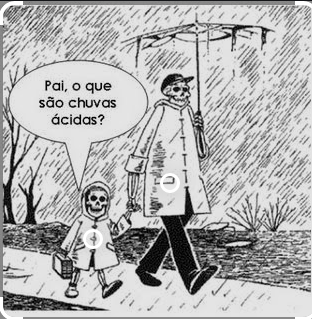 Óxidos de nitrogênio
O principal é o NO2, que pode estar presente na atmosfera naturalmente por meio de reações entre os gases nitrogênio e oxigênio catalisadas por relâmpagos ou ser originado da queima de combustíveis fósseis. 

	2 NO2(g) + H2O(l)→ HNO2(aq) + HNO3(aq)

O ácido nítrico é considerado o segundo maior responsável pela chuva ácida. Esse tipo de chuva ácida pode, ao longo do tempo, causar graves problemas ambientais.
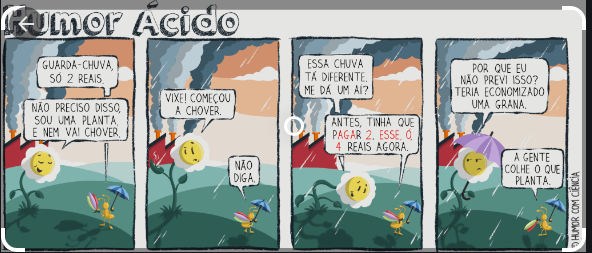 Óxidos de enxofre
Entretanto, os grandes vilões são os óxidos de enxofre (SO2 e SO3), pois eles reagem com a água formando o ácido sulfúrico, um ácido muito forte:
SO2(g) + H2O(l)→ H2SO3(aq) (Ácido sulfuroso)
SO2(g)+ ½ O2(g) → SO3(g)SO3(g) + H2O(l)→ H2SO4(aq) (Ácido sulfúrico)
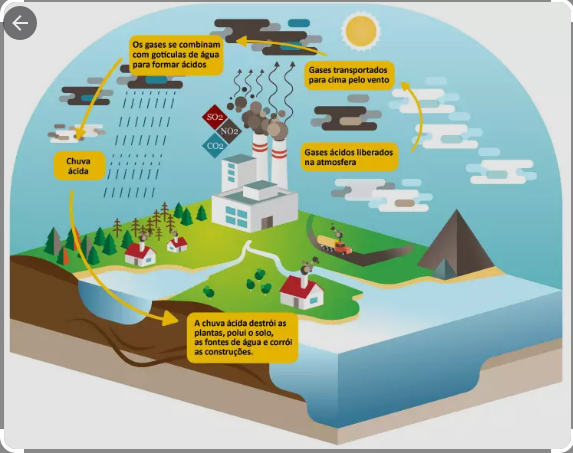 Consequências da chuva ácida
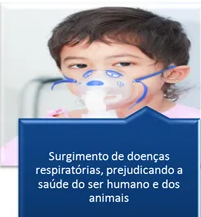 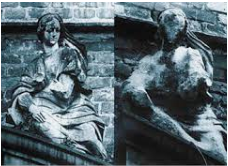 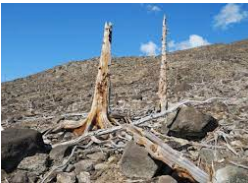 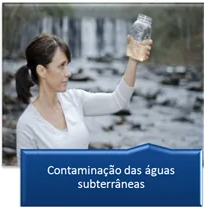 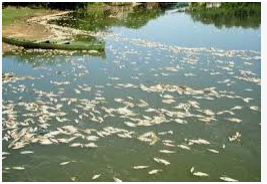 Os combustíveis fósseis, tais como os derivados do petróleo, sofrem combustão completa, liberando gás carbônico para a atmofera, mas conforme as impurezas presentes, também são produzidos óxidos de nitrogênio, NO e NO2, e óxidos de enxofre, SO2(g) e SO3(g). 

A chamada gasolina Podium é livre de enxofre.
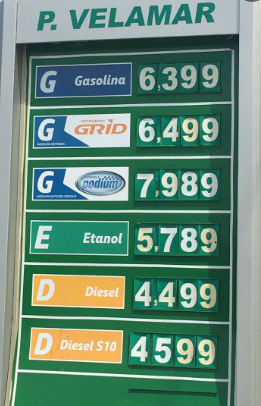 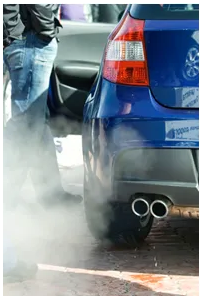